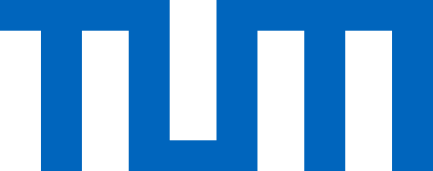 Sine-Gordon: 
From coupled condensates to hydrodynamics
Alvise Bastianello
Technical University of Munich
10th Bologna Workshop on Conformal Field Theory and Integrable Models

6th September 2023
Introduction
Quantum reality
Quantum simulator
Analog quantum simulator
A) Captures main features of the model 
B) Realized in tabletop experiments
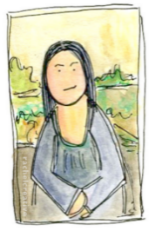 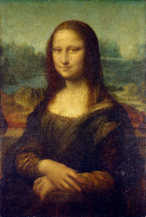 Vienna’s experiment
Sine-Gordon simulator from coupled condensates
Adjustable tunneling
Can trigger nonequilibrium
Phase interference
T. Schweigler at al, Nature 545, 323 (2017)
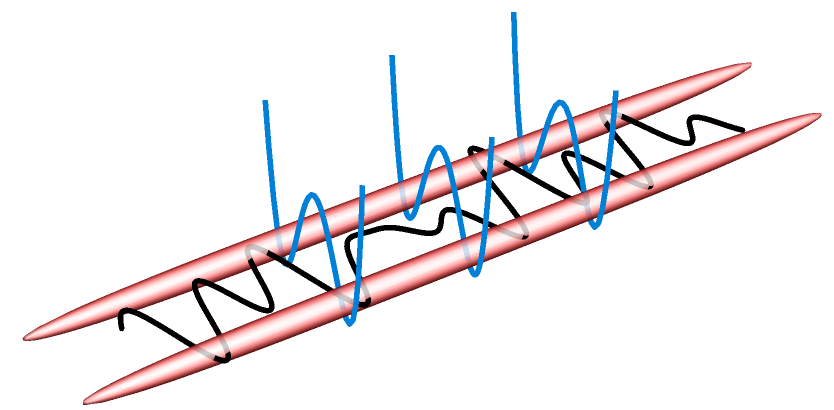 Atomic clouds
Sound Velocity
Luttinger Parameter
Tunneling Barrier
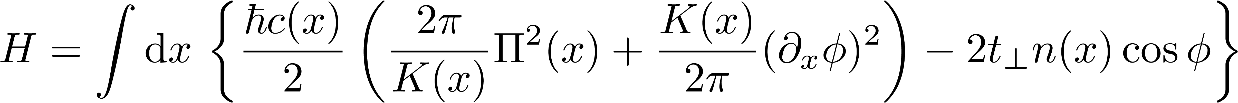 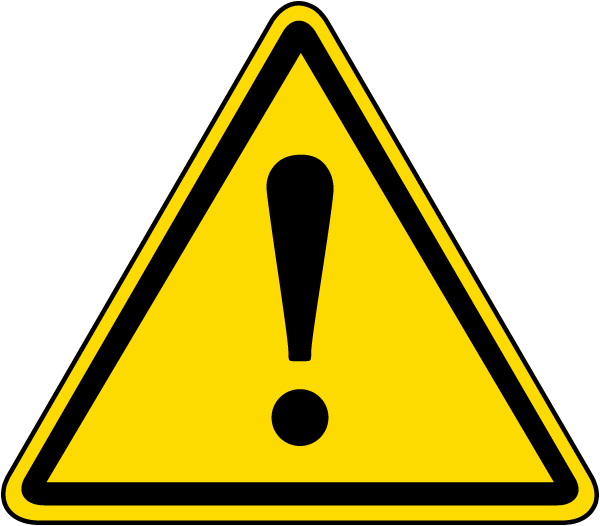 Inhomogeneous couplings
Gritsev, Polkovnikov, Demler, PRB 75, 174511 (2007)
2
Sine-Gordon: from coupled condensates to hydrodynamics
Alvise Bastianello
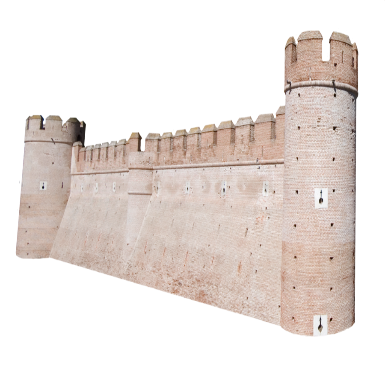 Introduction
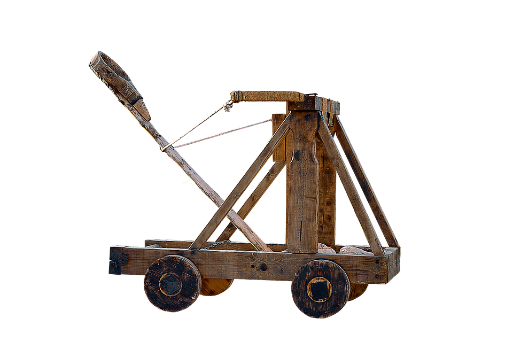 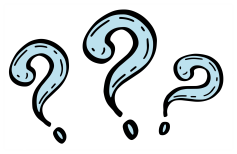 How does theory keep up with the experiment?
Form Factors & Quench Action
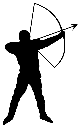 Gaussian approximations
c.f.r. Y. Nieuwkerk & F. Essler’s work
Fully interacting
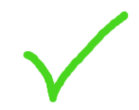 Low excitation density
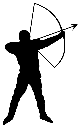 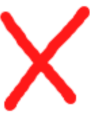 Adjustable tunneling
Can trigger nonequilibrium
Phase interference
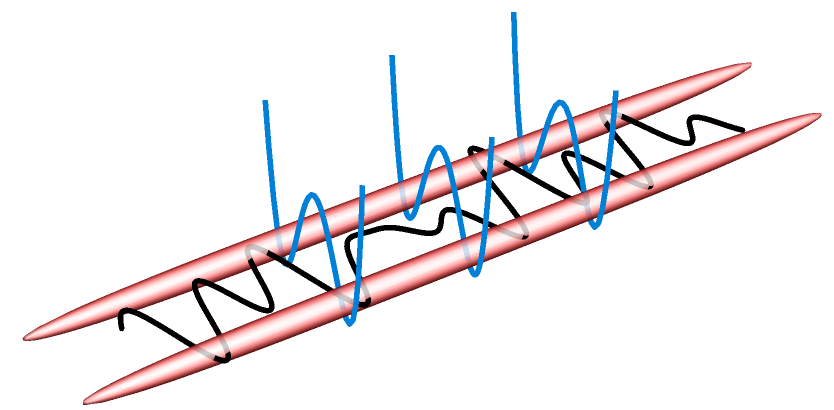 Flexible + beyond SG corrections
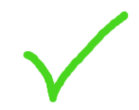 Atomic clouds
Partially handles interactions
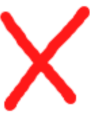 Truncated Conformal Space Approach
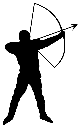 Inhomogeneities
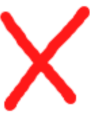 Gritsev, Polkovnikov, Demler, PRB 75, 174511 (2007)
Weak interactions
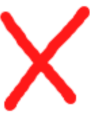 3
Sine-Gordon: from coupled condensates to hydrodynamics
Alvise Bastianello
Introduction
Long term goal
Develop an exact hydrodynamic description of sine-Gordon with inhomogenities
Key observation
(motivated in next slides)
The experimental regime is well-described by the classical limit
Today’s plan:
Build the exact thermodynamics of the classical sine-Gordon model
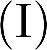 Develop its Generalized Hydrodynamics to study nonequilibrium protocols
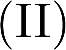 4
Sine-Gordon: from coupled condensates to hydrodynamics
Alvise Bastianello
The Sine-Gordon’s spectrum
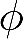 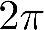 Anti-Soliton
Soliton
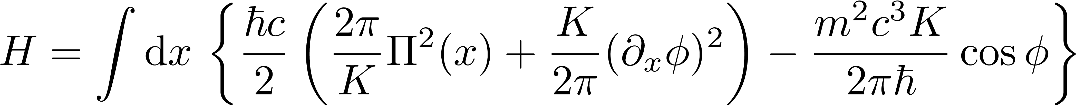 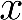 Semiclassical limit
Breathers
Soliton/Anti-soliton bound states
2-kinks threshold
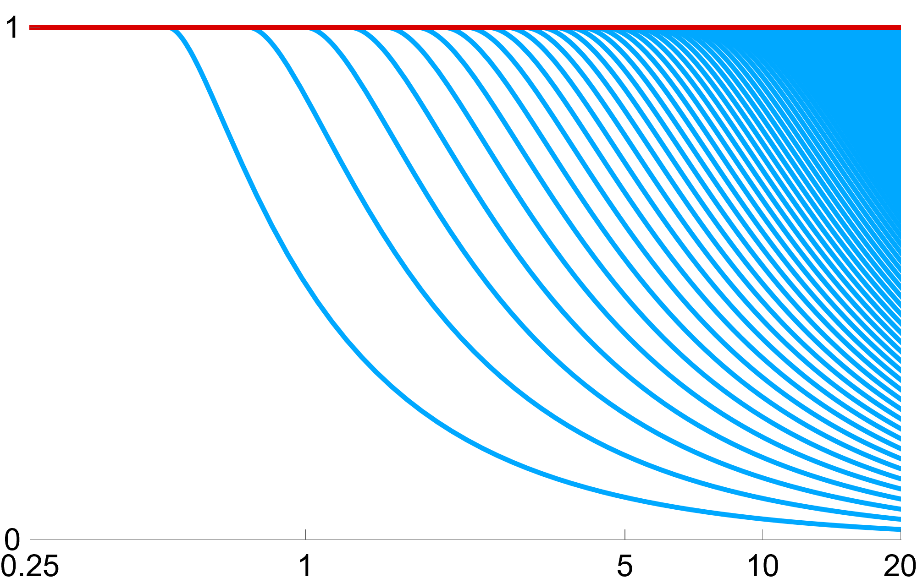 Breather’s mass
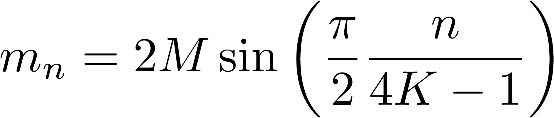 Kink’s mass
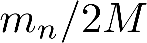 Repulsive regime
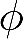 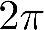 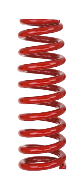 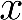 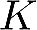 5
Sine-Gordon: from coupled condensates to hydrodynamics
Alvise Bastianello
Experiments and semiclassical regime
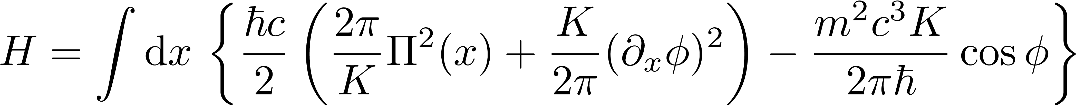 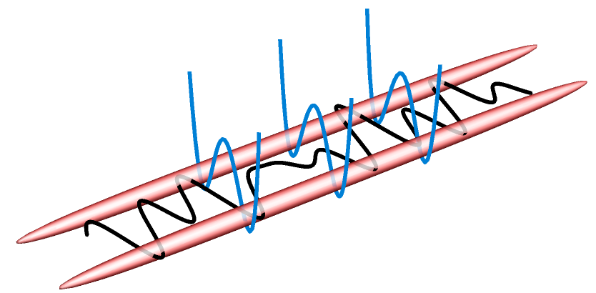 Semiclassical limit
2-kinks threshold
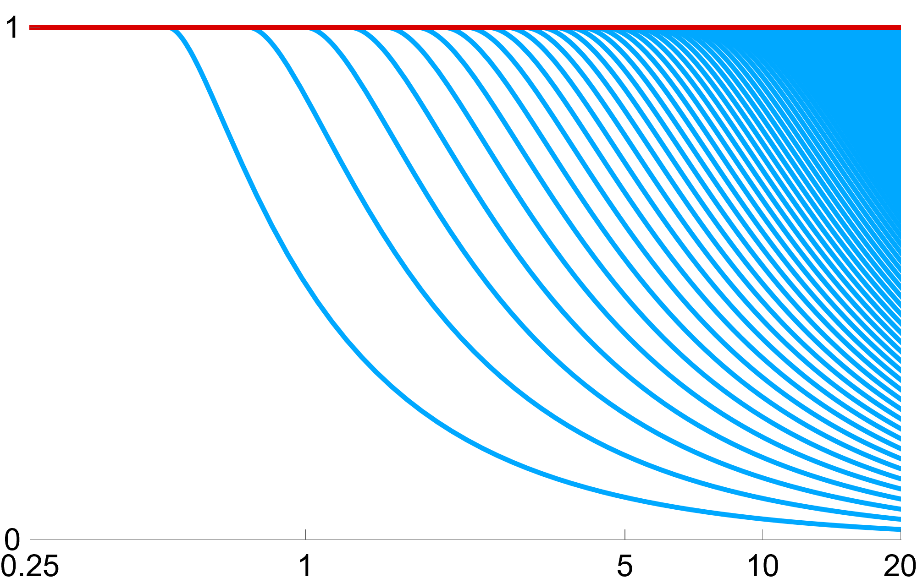 From numerical solution of TBA
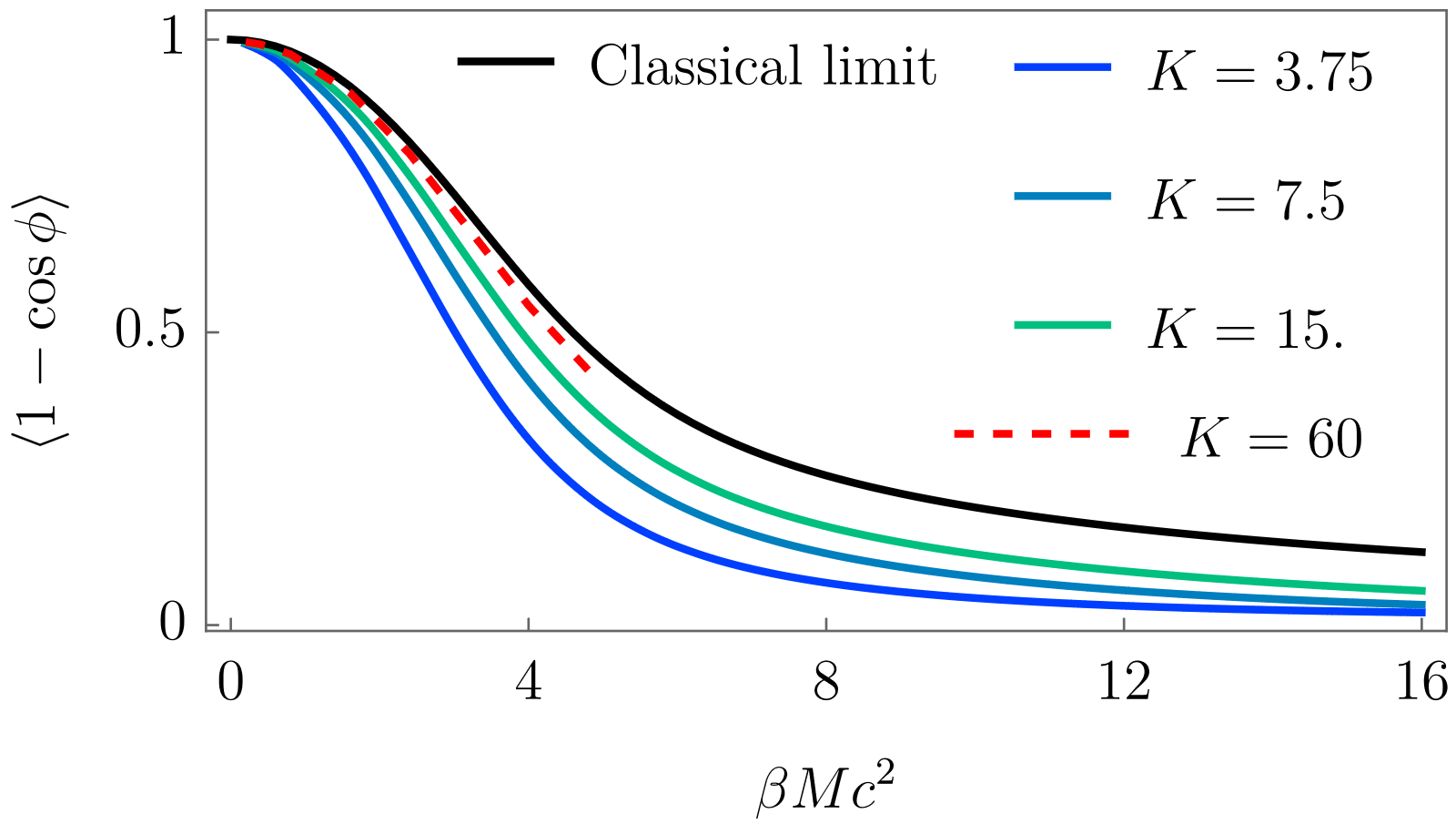 Typical Exp. Profiles
T. Schweigler, Nature 545, 323 (2017)
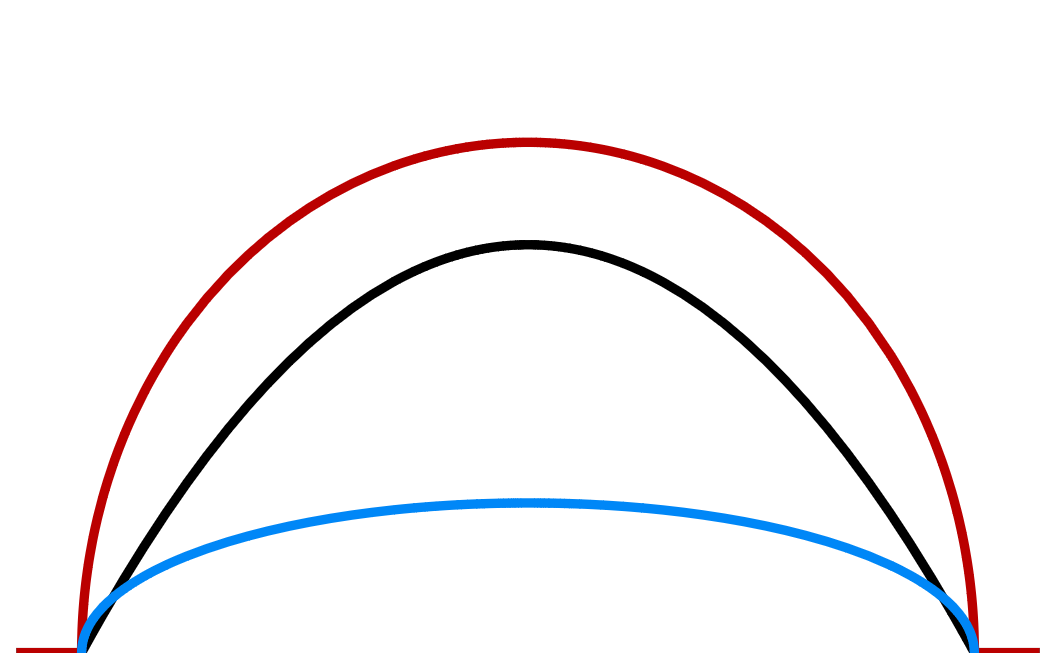 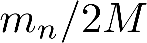 Repulsive regime
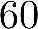 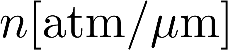 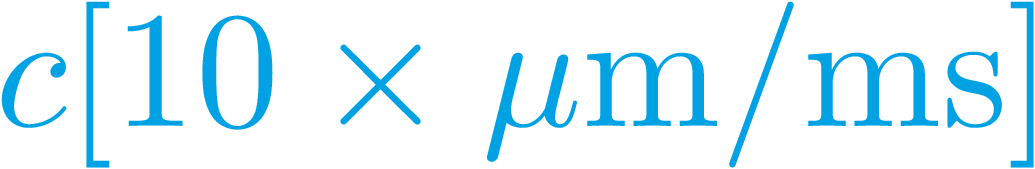 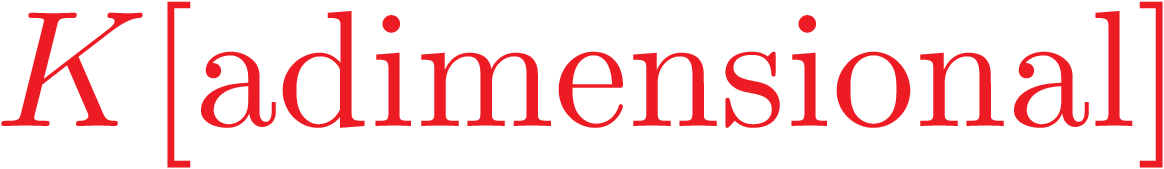 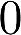 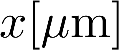 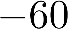 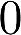 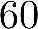 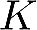 6
Sine-Gordon: from coupled condensates to hydrodynamics
Alvise Bastianello
Classical thermodynamics
R. Koch,  AB, arXiv:2303.16932 (2023)
“Classical” studies on classical thermodynamics: 
The soliton-gas picture (     Thermodynamic Bethe Ansatz)
Currie, Krumhansl, Bishop, Trullinger, PRB 22, 477 (1980)
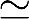 Scattering of hard rods with finite length
2-soliton scattering
Scattering shift
Single soliton
No perfect analogy: soliton scattering is transmissive
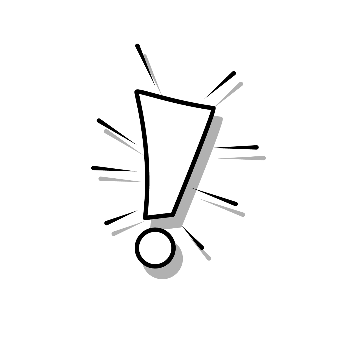 Only transmissive scattering in the classical system
(no complicancies from Gabors & Marton’s talks)
Scattering shifts     analytically known from Inverse Scattering
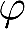 7
Sine-Gordon: from coupled condensates to hydrodynamics
Alvise Bastianello
Classical thermodynamics
R. Koch,  AB, arXiv:2303.16932 (2023)
“Classical” studies on classical thermodynamics: 
The soliton-gas picture (     Thermodynamic Bethe Ansatz)
Currie, Krumhansl, Bishop, Trullinger, PRB 22, 477 (1980)
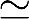 Example with only one species of solitons:
Size
Effective volume
Total scattering shift
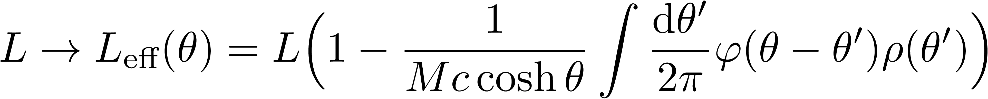 Density of solitons
Total root density: 
phase space metric
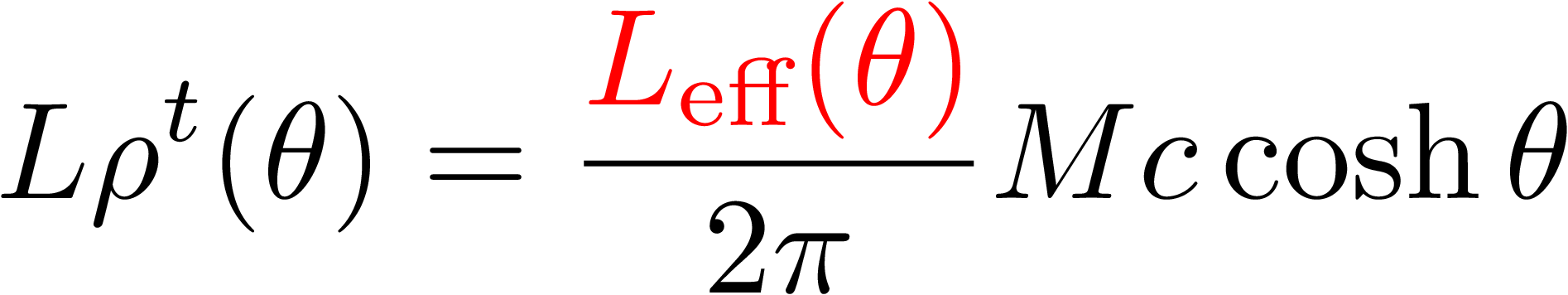 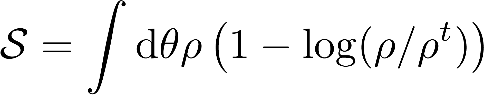 Entropy
Does it work?
8
Sine-Gordon: from coupled condensates to hydrodynamics
Alvise Bastianello
Classical thermodynamics
R. Koch,  AB, arXiv:2303.16932 (2023)
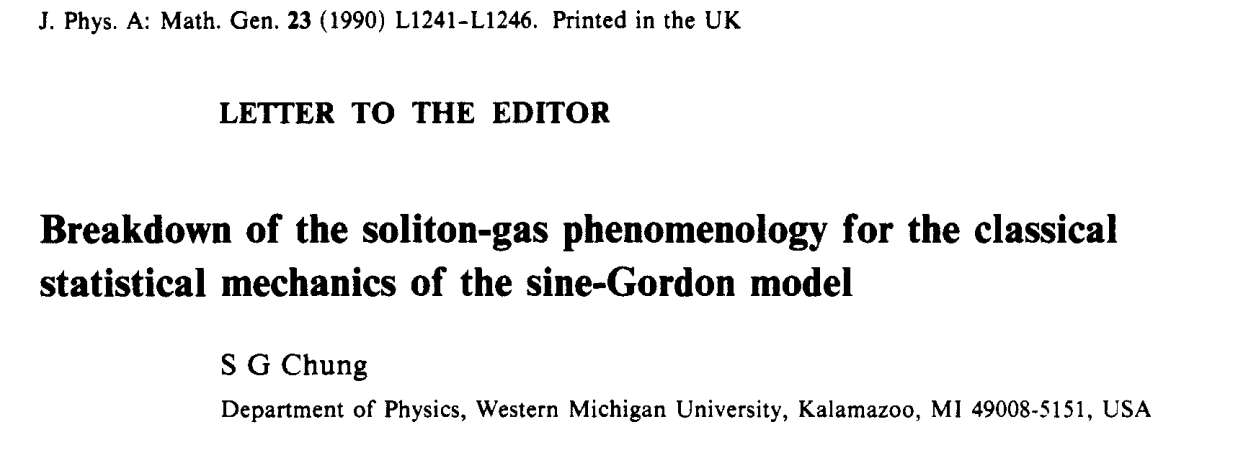 “Light” (small mass) breathers are the problem
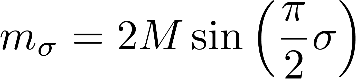 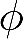 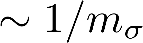 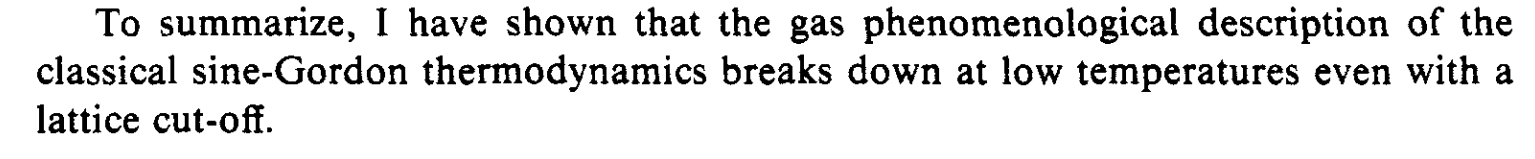 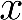 Large thermal fluctuations
Finite-size cutoff
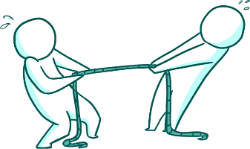 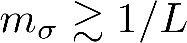 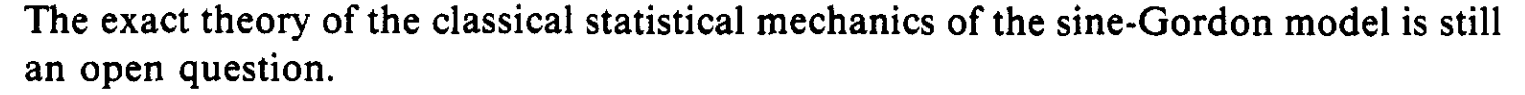 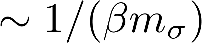 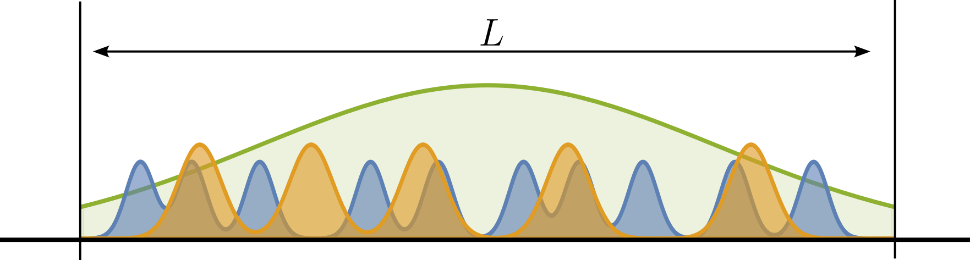 We now solve this open question
R. Koch,  AB, arXiv:2303.16932 (2023)
9
Sine-Gordon: from coupled condensates to hydrodynamics
Alvise Bastianello
Classical thermodynamics
R. Koch,  AB, arXiv:2303.16932 (2023)
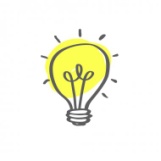 Semiclassical limits of quantum-integrable models
De Luca, Mussardo, JSTAT 2016
AB, Doyon, Watts, Yoshimura, Scipost 2018
Del Vecchio Del Vecchio, AB, De Luca, Mussardo, Scipost 2020
Koch, Caux, AB, JPhysA 2022
Use quantum mechanics as a “regulator”
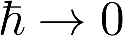 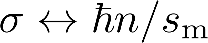 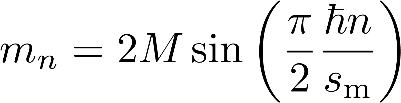 Large mode occupancy
Small interactions
&
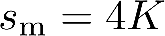 Cap             on maximum soliton’s size: regularizes infrared problem
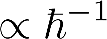 Expected from “soliton gas”
Kinks & Antikinks
Breathers
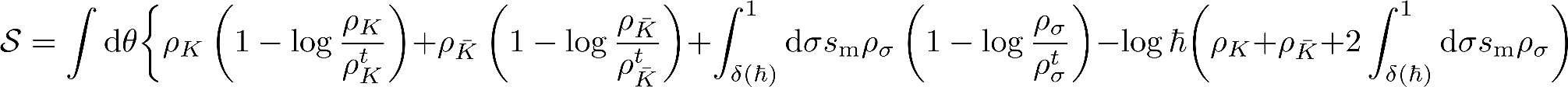 “Chemical potential”
Light breathers cutoff
New terms: apparently divergent
10
Sine-Gordon: from coupled condensates to hydrodynamics
Alvise Bastianello
Classical thermodynamics
R. Koch,  AB, arXiv:2303.16932 (2023)
Light breather cutoff         fixed through consistency requirement
(non-singular equations as            )
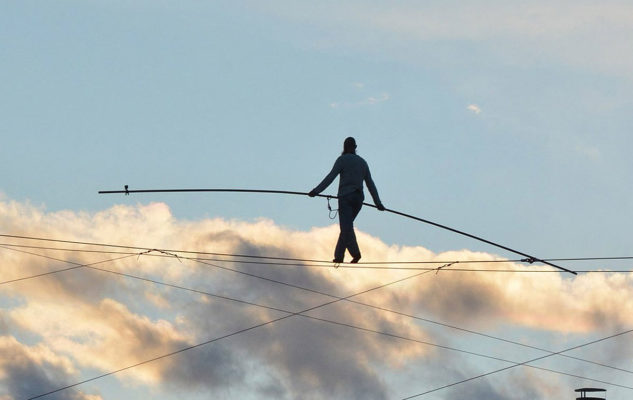 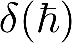 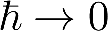 Boltzmann
Something else
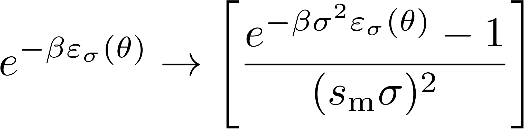 Take-on message: change in statistics
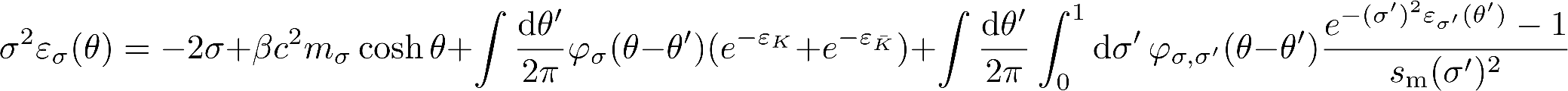 Extra driving terms
Modified statistics
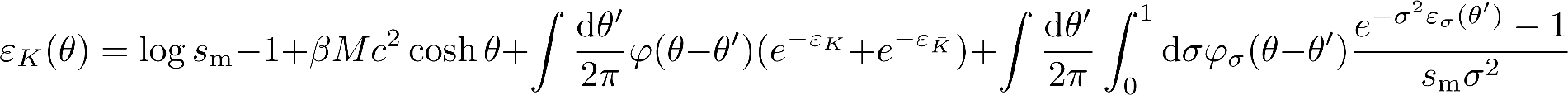 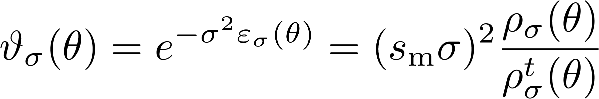 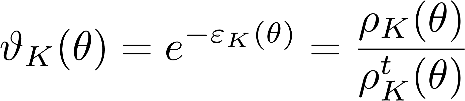 11
Sine-Gordon: from coupled condensates to hydrodynamics
Alvise Bastianello
Classical thermodynamics
R. Koch,  AB, arXiv:2303.16932 (2023)
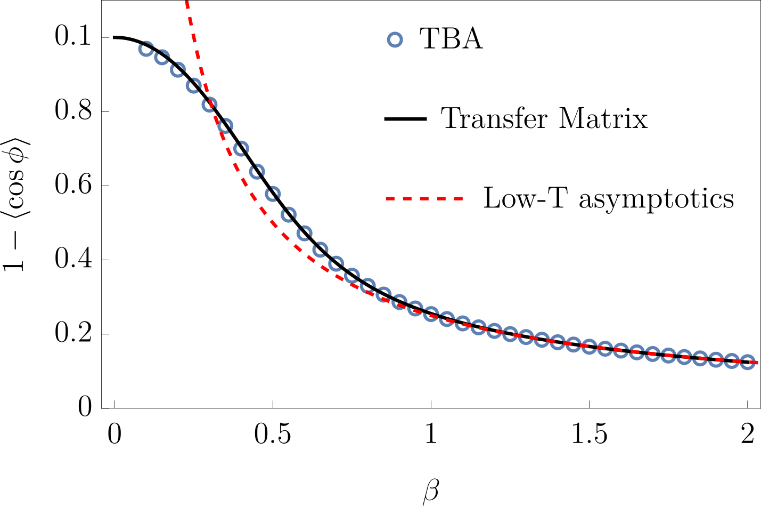 High-T limit
Massless free boson
Exact              from Hellmann-Feynman theorem
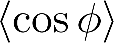 Low-T limit
Massive free boson (Klein-Gordon)
From previously quoted paper
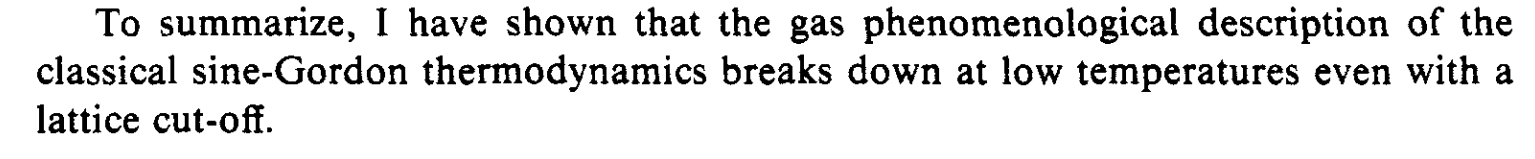 Problem solved!
12
Sine-Gordon: from coupled condensates to hydrodynamics
Alvise Bastianello
Generalized Hydrodynamics
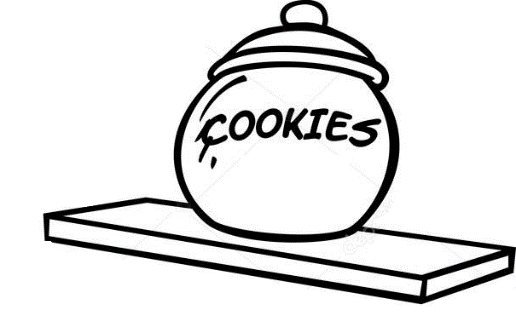 Hydrodynamics
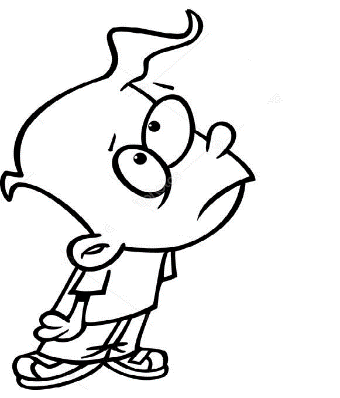 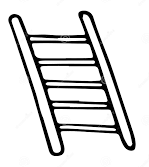 Thermodynamics
13
Sine-Gordon: from coupled condensates to hydrodynamics
Alvise Bastianello
Generalized Hydrodynamics
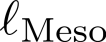 Fluid cells described by local density of solitons
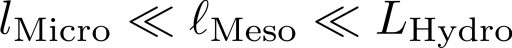 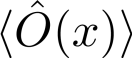 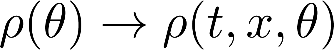 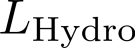 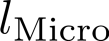 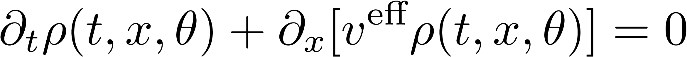 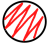 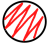 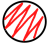 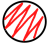 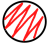 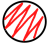 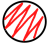 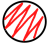 Castro-Alvaredo, Doyon, Yoshimura, PRX (2016)
Bertini,  Collura, De Nardis, Fagotti, PRL (2016)
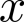 “Simplest” scenario: 
Inhomogeneous state, but homogeneous Hamiltonian
From: R. Koch,  AB, arXiv:2303.16932 (2023)
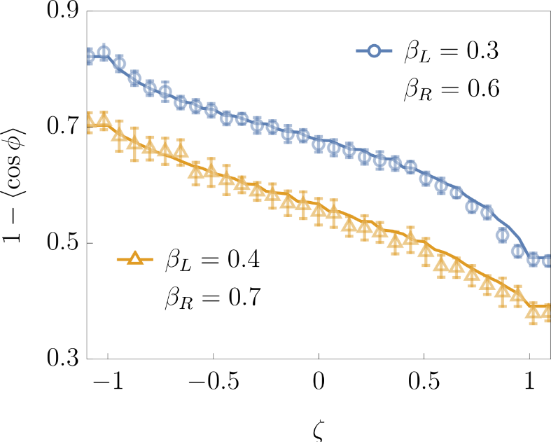 time
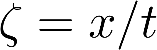 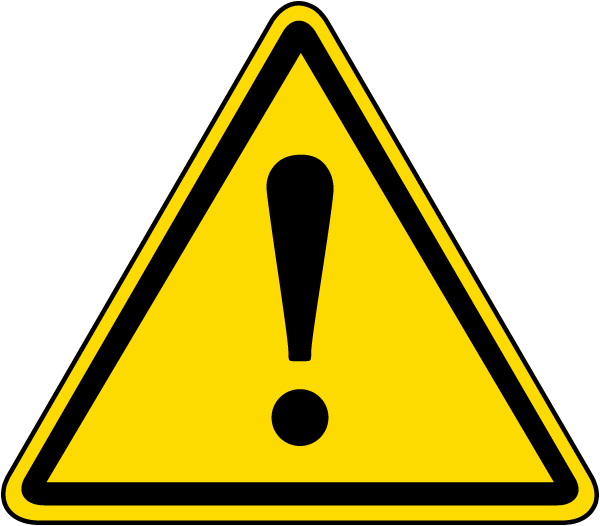 space
Hot
Cold
The experiment has
inhomogeneous couplings
See also: Marton’s talk and [Nagy, Kormos, Takács, arXiv:2305.15474 (2023)]; [Bertini, Piroli, Kormos, PRB 100 (3), 035108 (2019)]
14
Sine-Gordon: from coupled condensates to hydrodynamics
Alvise Bastianello
A new pathway to cold atom experiments
Great success of GHD in describing the interacting Bose Gas
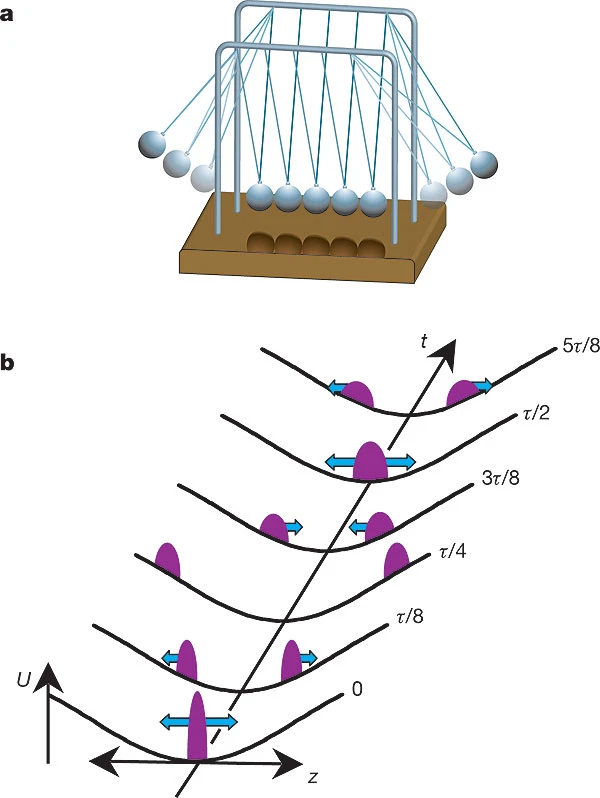 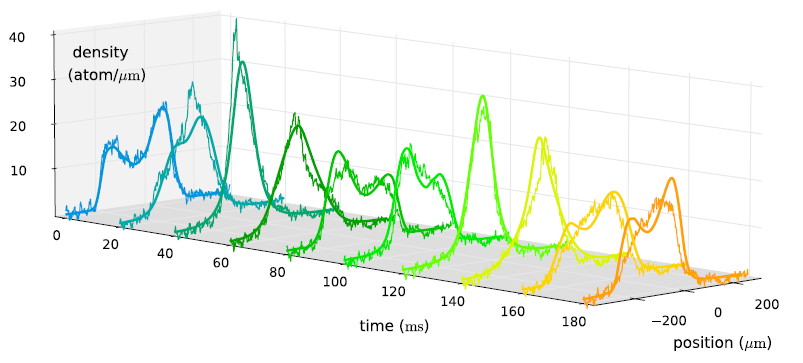 Schemmer at al. (Bouchoule’s group) PRL 122, 090601 (2019)
Møller et al. (Schmiedmayer's group), PRL 126 (9), 090602 (2021)
Malvania et al. (Weiss's group), Science 373 (6559), 1129-1133 (2021)
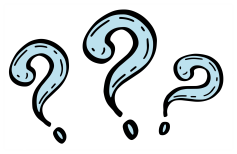 Can we extend this program to sine-Gordon?
15
Sine-Gordon: from coupled condensates to hydrodynamics
Alvise Bastianello
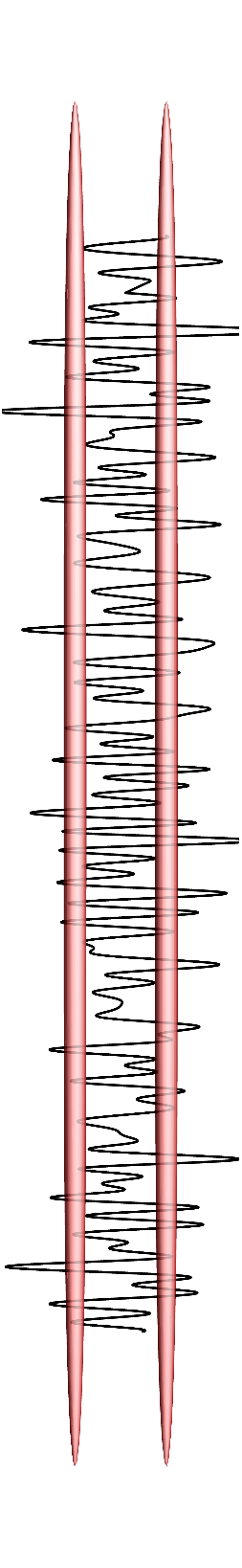 Experiments have “curves”
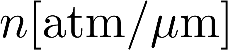 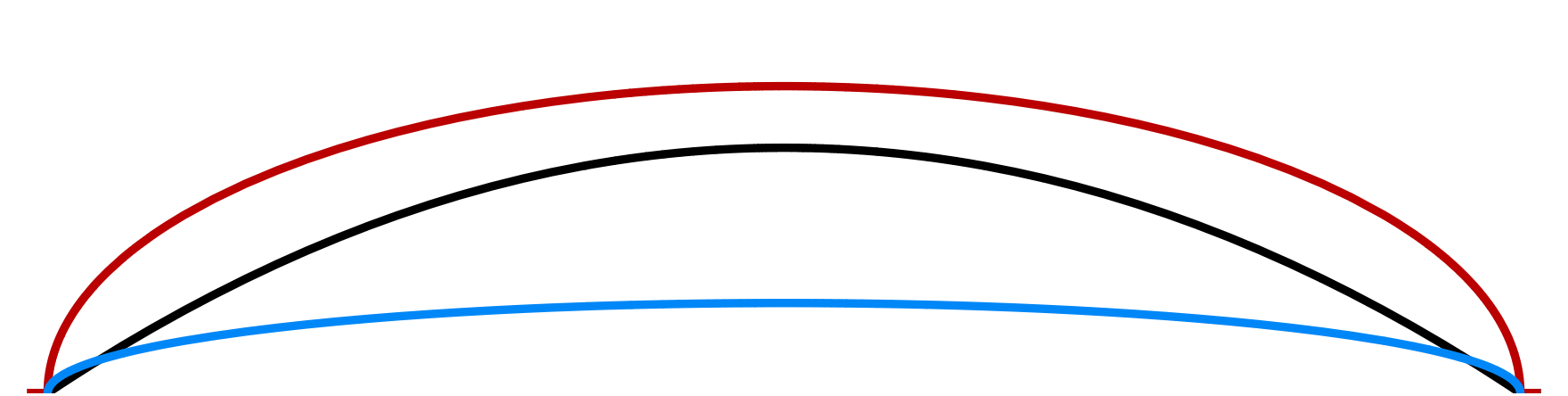 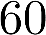 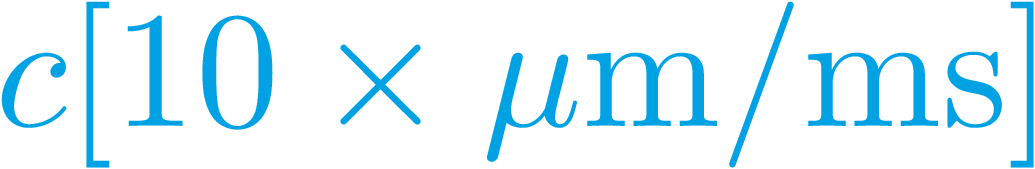 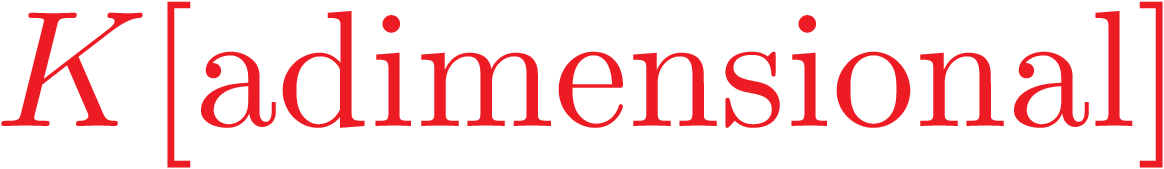 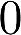 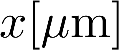 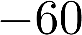 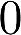 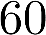 In the quantum SG the breather spectrum largely depends on    . 
Different fluid cells have different excitations.

The classical limit inherits the same feature
Need for a GHD with particle recombination
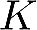 See also: 
AB, De Luca, PRL 2019
Koch, AB, Caux, PRB 2020
Koch, Caux, AB, JPhysA 2022
16
Sine-Gordon: from coupled condensates to hydrodynamics
Alvise Bastianello
Inhomogeneities and particles instability
AB, in preparation
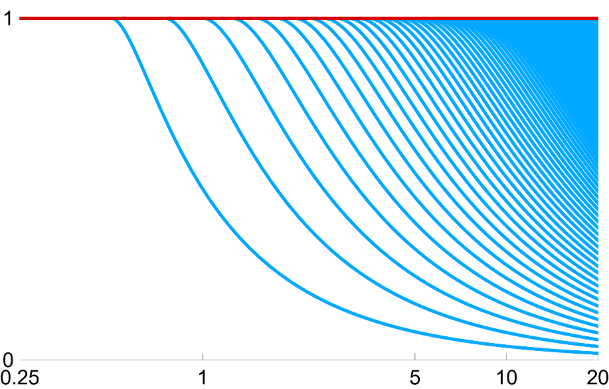 Canonical  spectral 
parameter in [0,1]
Good 
“quantum number”
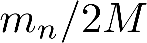 Repulsive regime
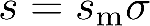 Breathers try to conserve  “  ”  when interactions change
where
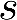 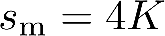 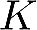 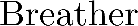 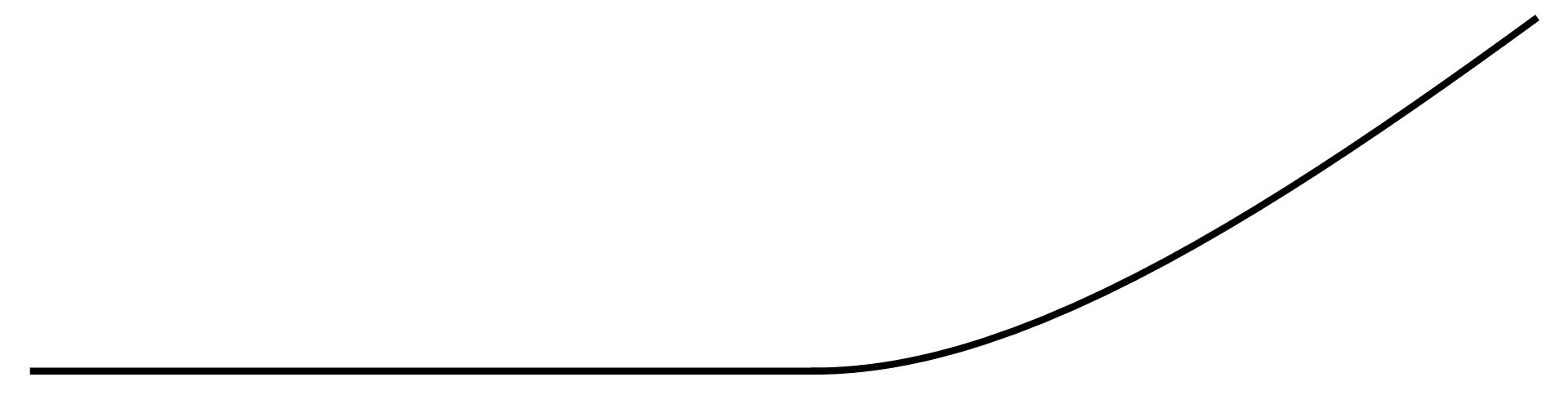 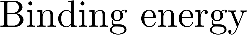 Breathers can be pushes out of the spectrum when changing interactions…
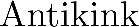 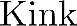 Unbinding of a breather
Binding of kink/antikink
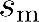 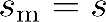 17
Sine-Gordon: from coupled condensates to hydrodynamics
Alvise Bastianello
Inhomogeneities and particles instability
AB, in preparation
Physical intuition exactly framed within Generalized Hydrodynamics
Problem solved in the classical case: extra technicalities in the quantum
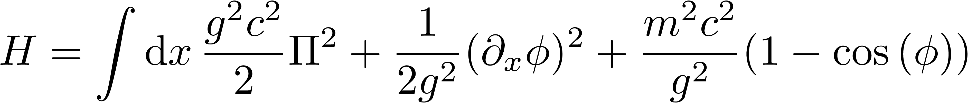 Convenient notation for this slide
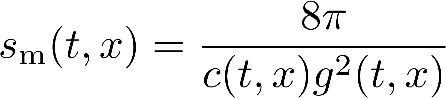 Analytical expression in terms of hydro quantities
Proportional to       variations
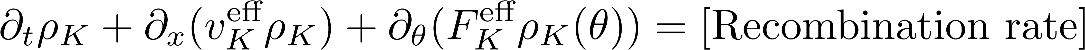 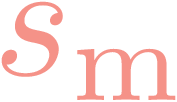 From AB, Alba, Caux, PRL 2019
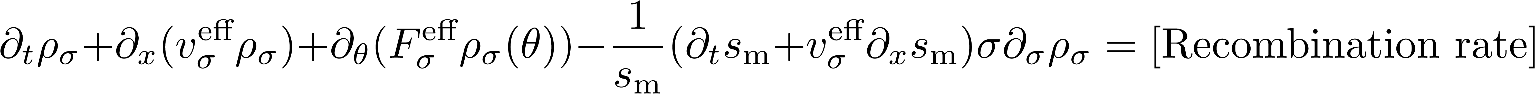 Can be removed upon reparametrization
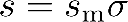 18
Sine-Gordon: from coupled condensates to hydrodynamics
Alvise Bastianello
Inhomogeneities and particles instability
AB, in preparation
Let’s put the prediction at test
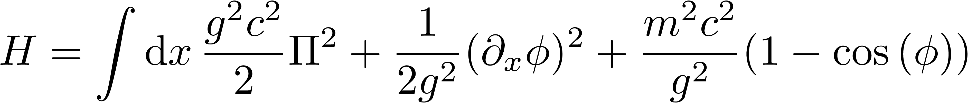 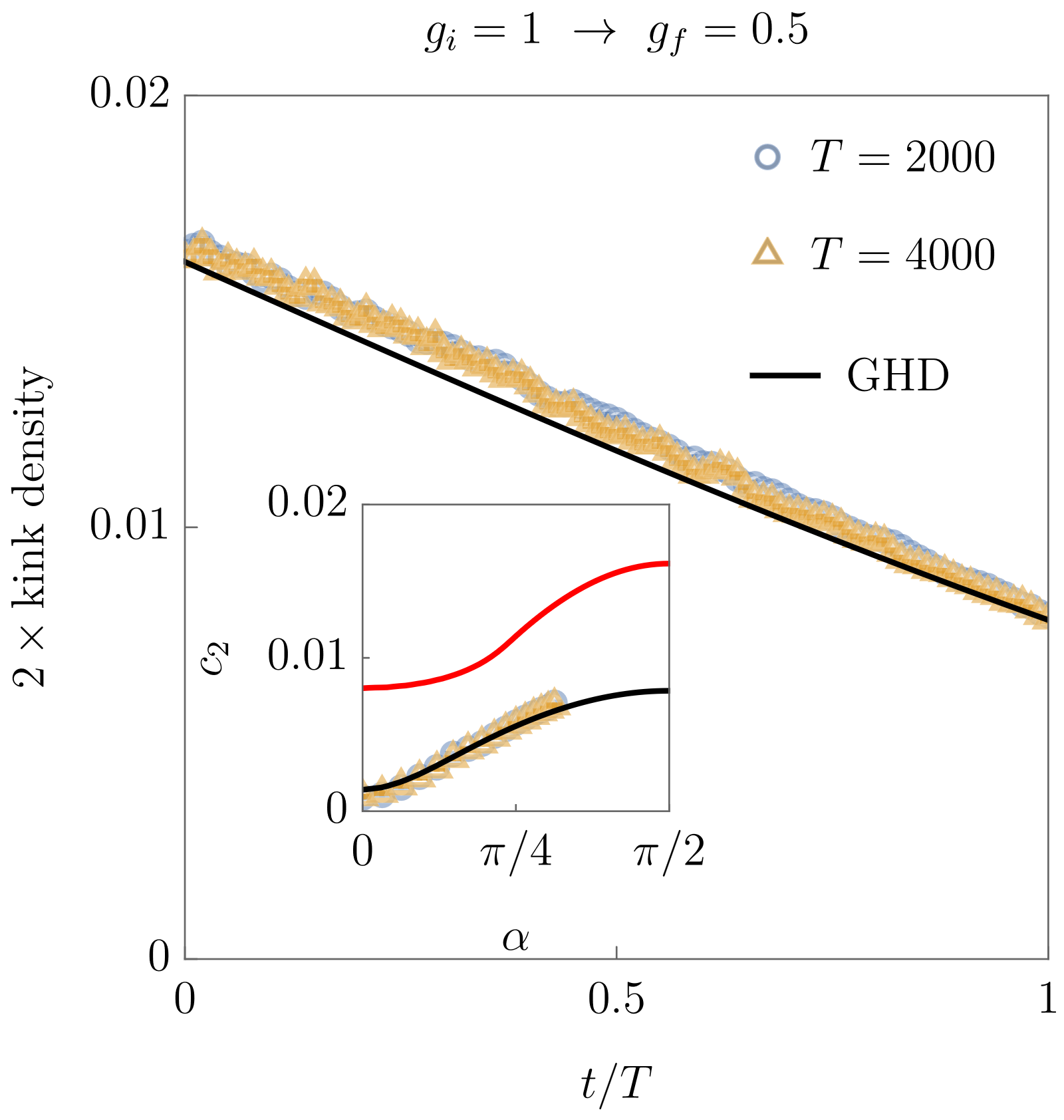 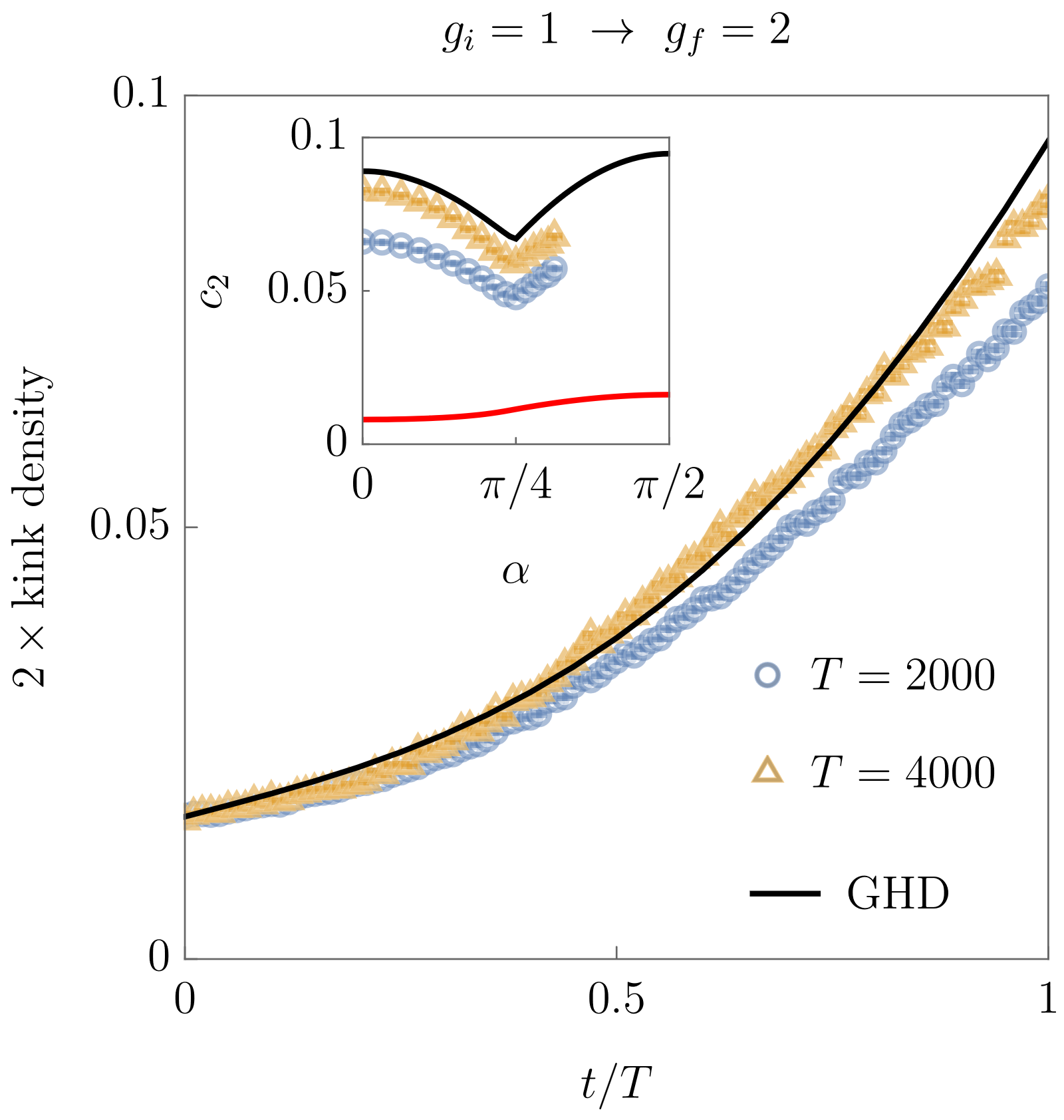 Kink’s spectroscopy from phase fluctuations
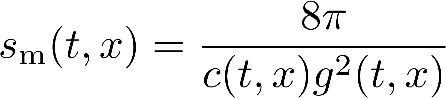 Del Vecchio, Kormos, Doyon, AB, arXiv:2305.10495 (2023)
See also Marton’s talk
start
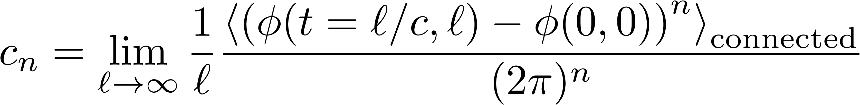 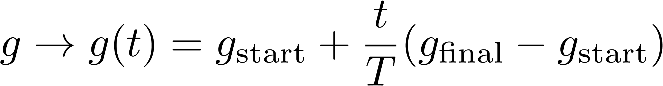 Simplest protocol:        Start from homogeneous thermal state
start
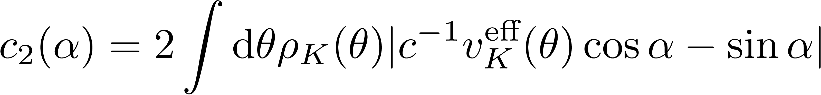 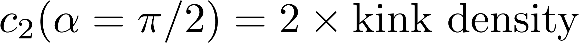 19
Sine-Gordon: from coupled condensates to hydrodynamics
Alvise Bastianello
Conclusions and discussion
We developed the Thermodynamics and Generalized Hydrodynamics of the classical sine-Gordon model
Particles’ recombination checked in homogeneous scenarios
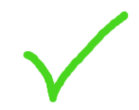 Perspectives:
Challenges:
Numerical solution of GHD is hard (singular kernels)
Better discretization scheme to be devised
Study inhomogeneous cases
Quantum TBA complicated due to nesting.
(see Marton’s talk) 
Preparatory studies on XXZ spin chain are needed
Extend results to the quantum case
20
Sine-Gordon: from coupled condensates to hydrodynamics
Alvise Bastianello
Conclusions and discussion
New experiments will access the quantum regime
Wybo, AB, Aidelsburger, Bloch, Knap, PRX Quantum 4, 030308 (2023)
Wybo, Knap, AB, Physical Review B 106 (7), 075102 (2023)
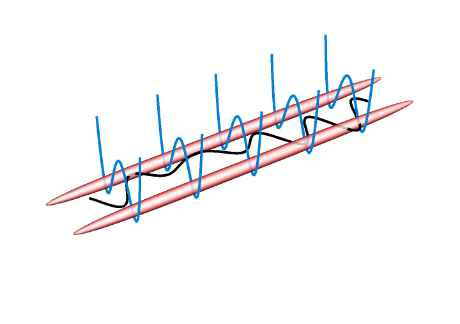 fixed by atoms
adjustable through lattice depth
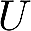 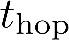 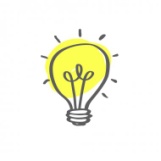 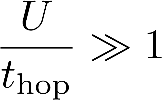 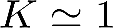 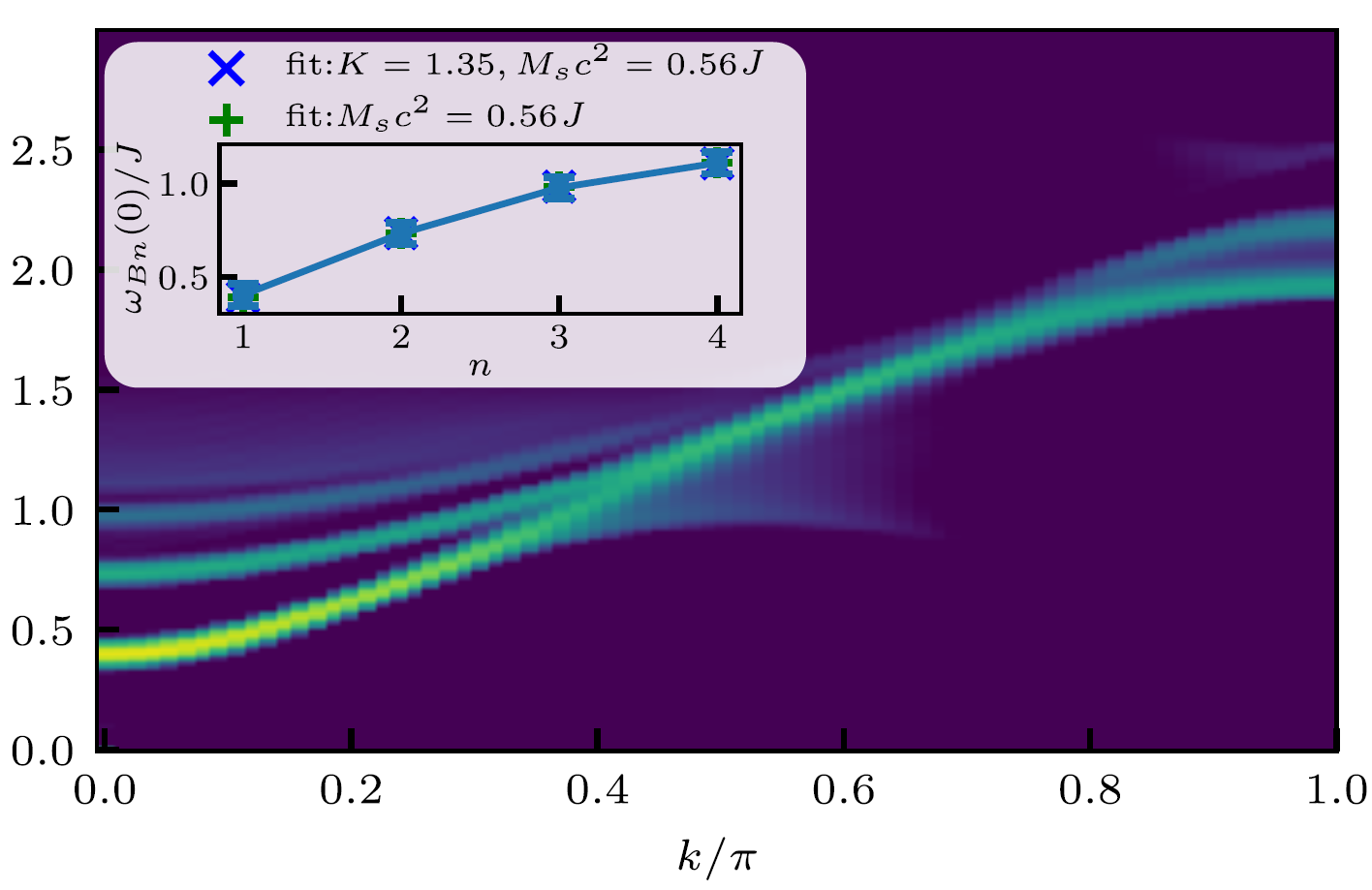 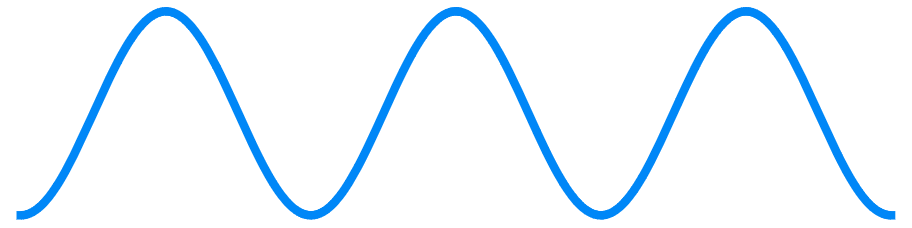 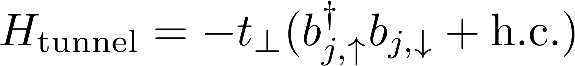 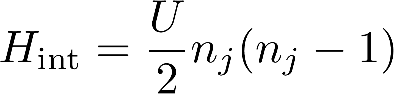 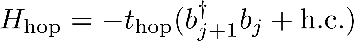 disclaimer: simulations done with coupled XXZ, but same features for Bose-Hubbard
21
Sine-Gordon: from coupled condensates to hydrodynamics
Alvise Bastianello
Conclusions and discussion
Further food for thought on the classical side
The “soliton gas picture” is a pillar for the thermodynamics of classical integrable models.
It fails when extended solitons are present.
R. Koch,  AB, arXiv:2303.16932 (2023)
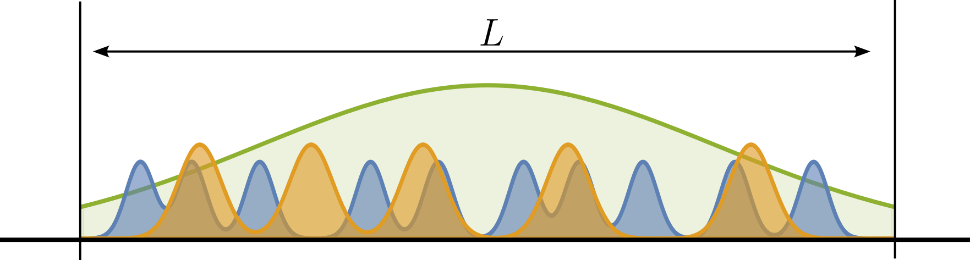 Large thermal fluctuations
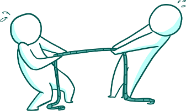 Finite-size
So far, case-by-case solution from semiclassical limit of quantum models
New insight on classical magnets?
AB, Kranjik, Ilievski, in progress
Thank you!
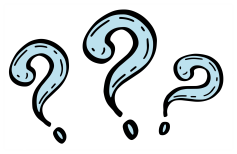 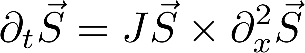 General classical recipe?
22
Sine-Gordon: from coupled condensates to hydrodynamics
Alvise Bastianello
Backup slides
The classical TBA
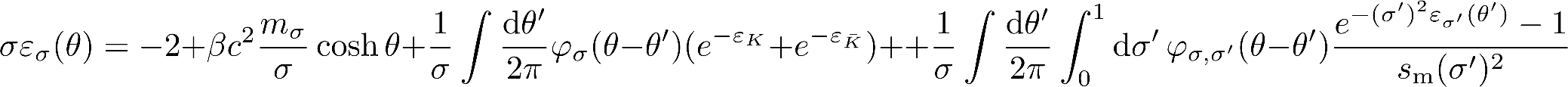 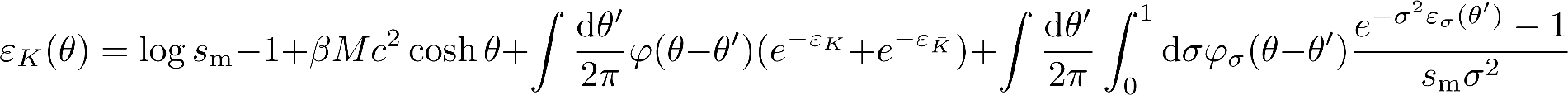 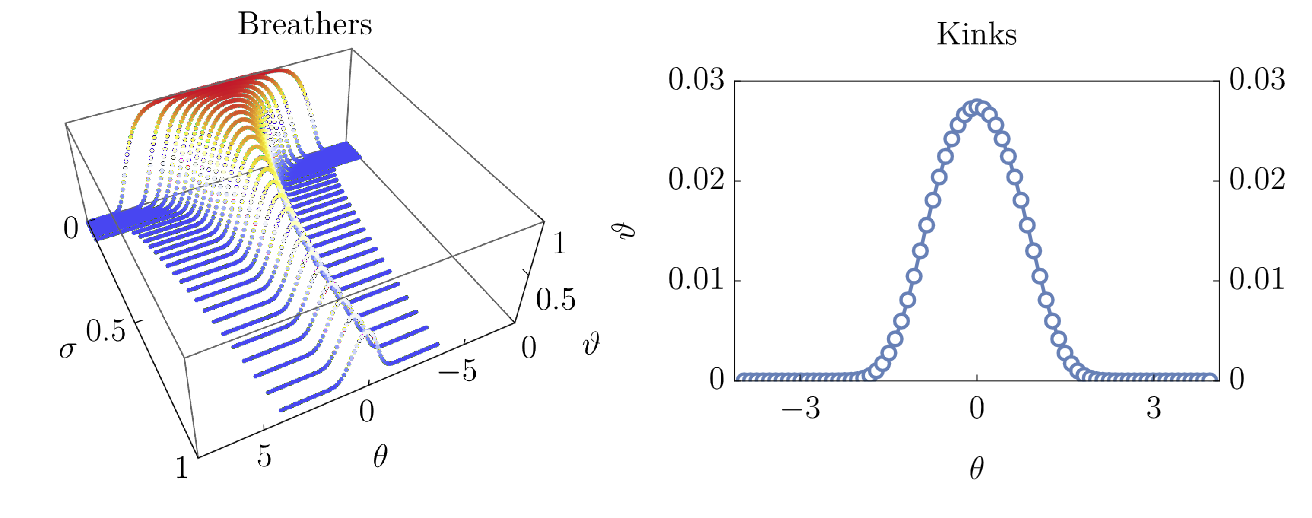 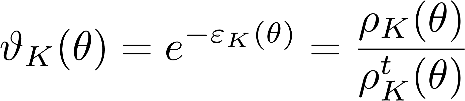 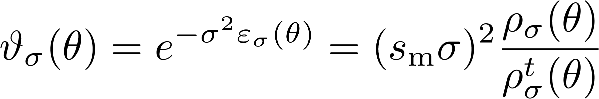 24
Sine-Gordon: from coupled condensates to hydrodynamics
Alvise Bastianello
The GHD equations
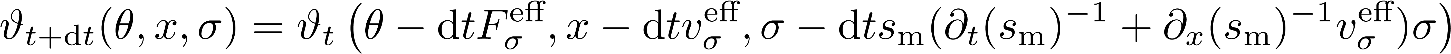 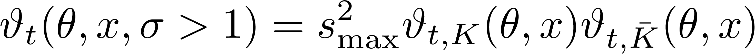 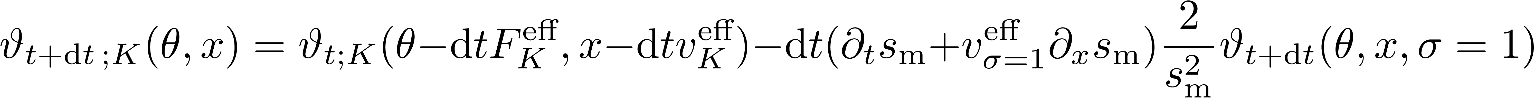 25
Sine-Gordon: from coupled condensates to hydrodynamics
Alvise Bastianello
Back to the Lab: what can be measured?
Condensates relative position
Density measurements after trap release
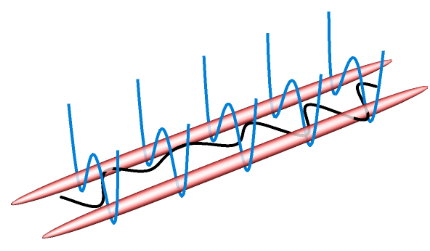 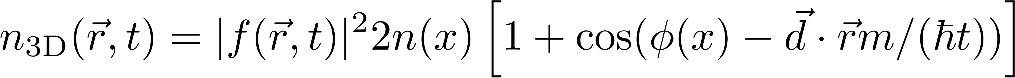 See van Nieuwkerk, Schmiedmayer, Essler, Scipost Phys. 5, 046 (2018) for quantum treatment
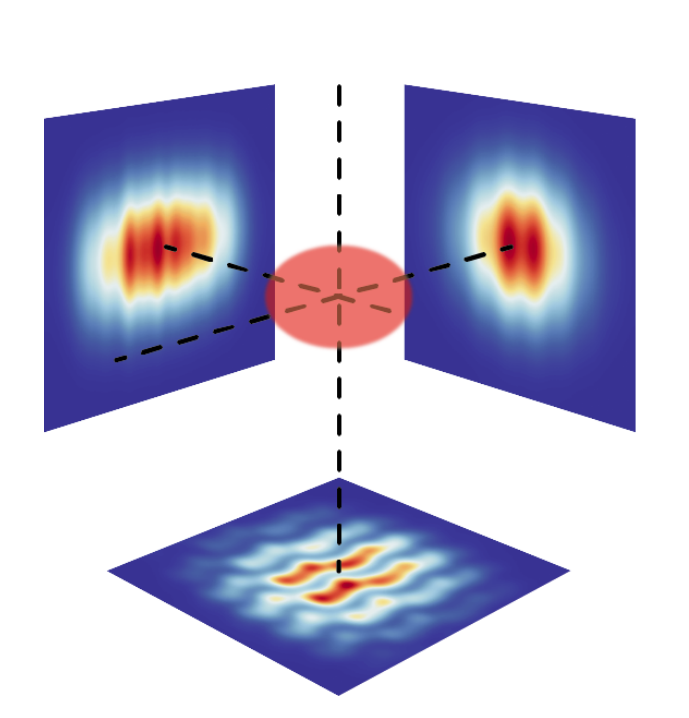 Projective measurements of the phase
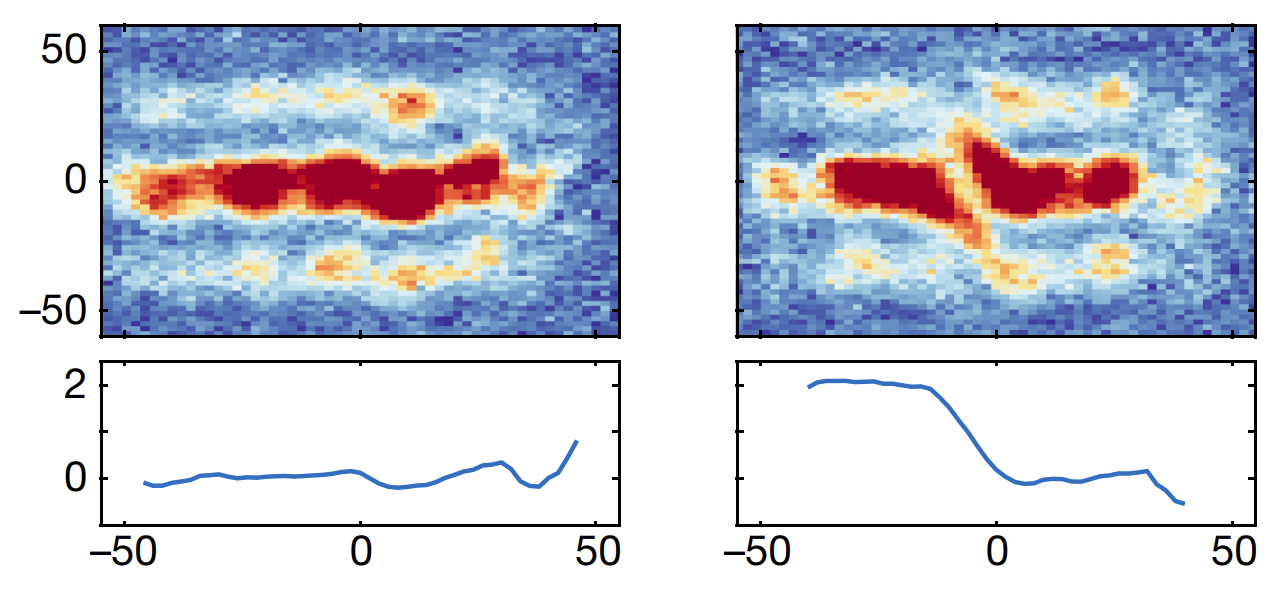 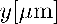 Adapted from 
Schweigler et al, 
Nat. 545, 323–326 (2017)
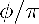 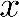 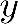 can be measured
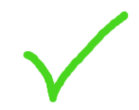 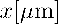 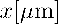 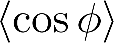 Fig. from
T. Schweigler PhD's thesis
Interference fringes of the two condensates
Predictions for any other (maybe better) quantities?
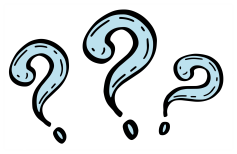 26
Sine-Gordon: from coupled condensates to hydrodynamics
Alvise Bastianello
Phase fluctuations
Del Vecchio, Kormos, Doyon, AB, arXiv:2305.10495 (2023)
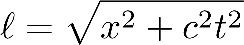 1) Asymptotically exact at large separation
2) Any temperature and interaction
3) Any thermal state or Generalized Gibbs Ensemble
4) Valid both in quantum and classical sine-Gordon
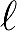 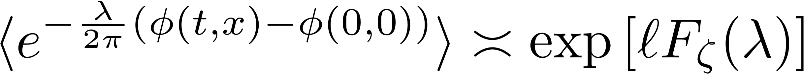 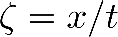 Beyond numerical methods!
Numerically testable
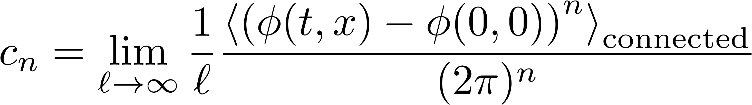 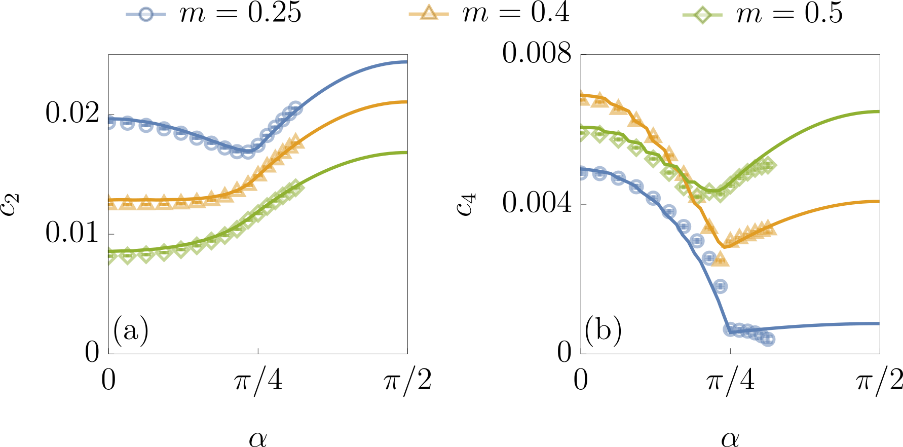 Example on states with equal kinks-antikinks populations
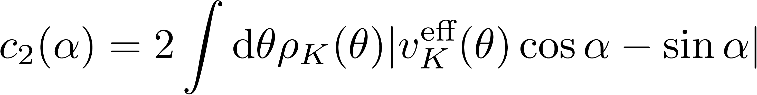 Useful for kink-spectroscopy!
27
Sine-Gordon: from coupled condensates to hydrodynamics
Alvise Bastianello
Phase fluctuations
Del Vecchio, Kormos, Doyon, AB, arXiv:2305.10495 (2023).
Semiclassical simulations in realistic experimental regimes
Are phase fluctuations from BFT within experimental reach?
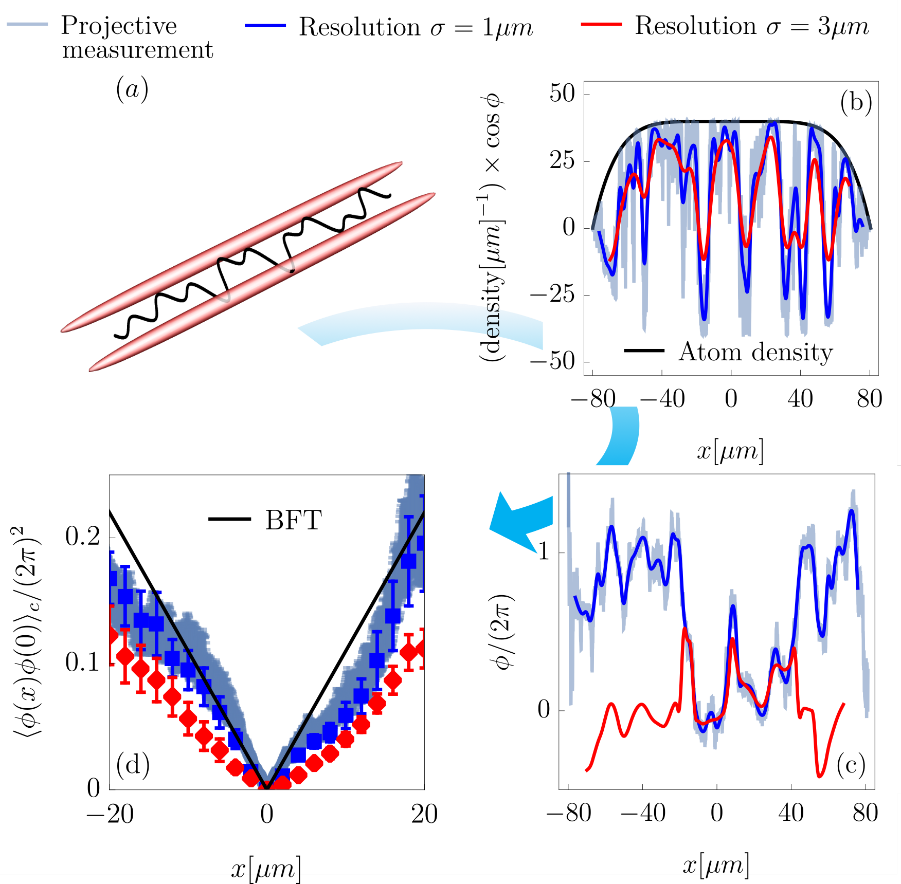 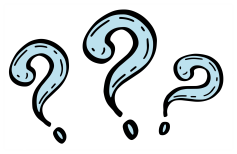 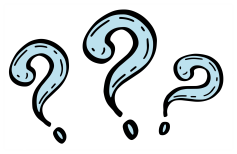 Desctructive measurements: no two-time correlators
            linear response (?)
2)   Finite experimental resolution: imperfect phase detection
Kasper et al PRB 101, 224102 (2020)
Ideal measurement
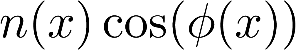 Finite exp. resolution
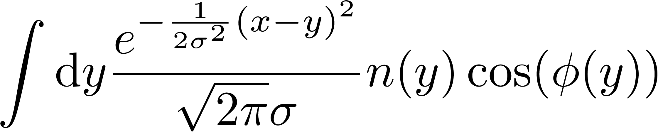 Fig. from
T. Schweigler PhD's thesis
28
Sine-Gordon: from coupled condensates to hydrodynamics
Alvise Bastianello
Sine-Gordon on Bose-Hubbard ladders
Wybo, AB, Aidelsburger, Bloch, Knap, PRX Quantum 4, 030308 (2023)
Wybo, Knap, AB, Physical Review B 106 (7), 075102 (2023)
First task: be sure sine-Gordon is there
Look at spectral function of hopping on the rungs                       with tensor networks
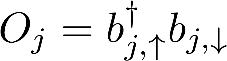 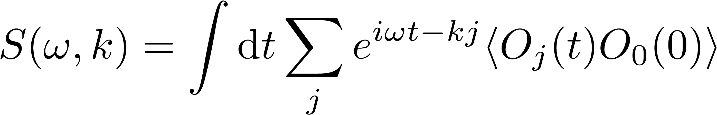 Sensitive to breathers
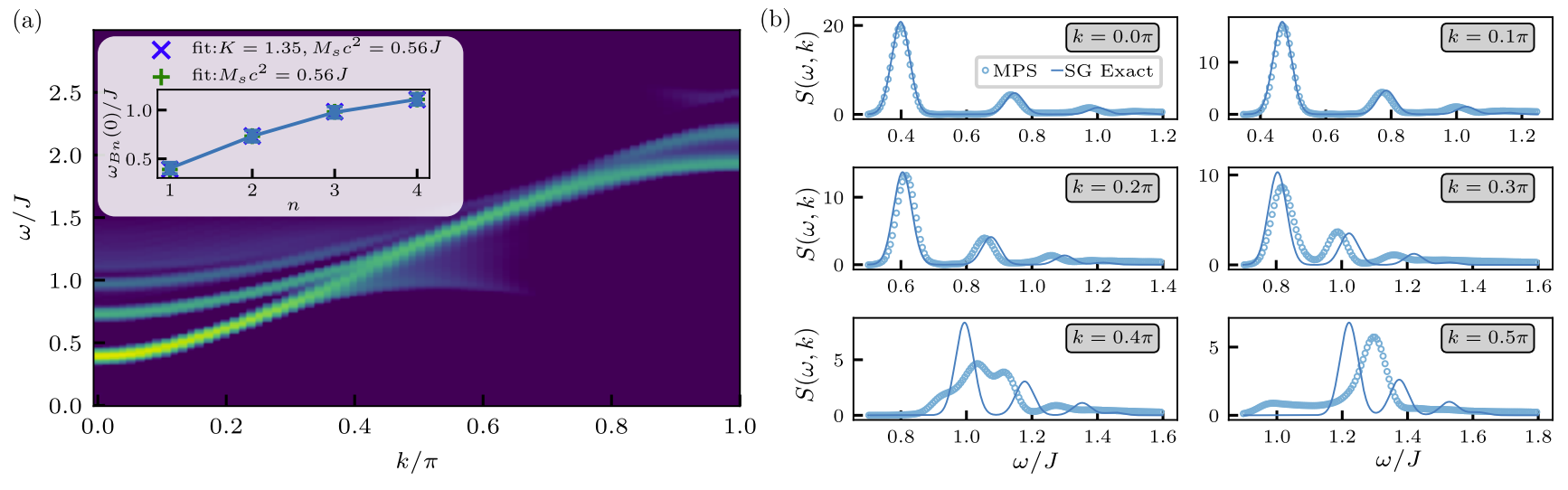 beyond sine-Gordon
breathers’ dispersion law
disclaimer: simulations done with coupled XXZ, but same features for Bose-Hubbard
29
29
Sine-Gordon: from coupled condensates to hydrodynamics
Alvise Bastianello
Sine-Gordon on Bose-Hubbard ladders
Wybo, AB, Aidelsburger, Bloch, Knap, PRX Quantum 4, 030308 (2023)
Wybo, Knap, AB, Physical Review B 106 (7), 075102 (2023)
Kink imprinting
Kink detection
Guide to the eye
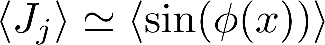 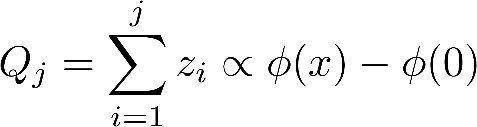 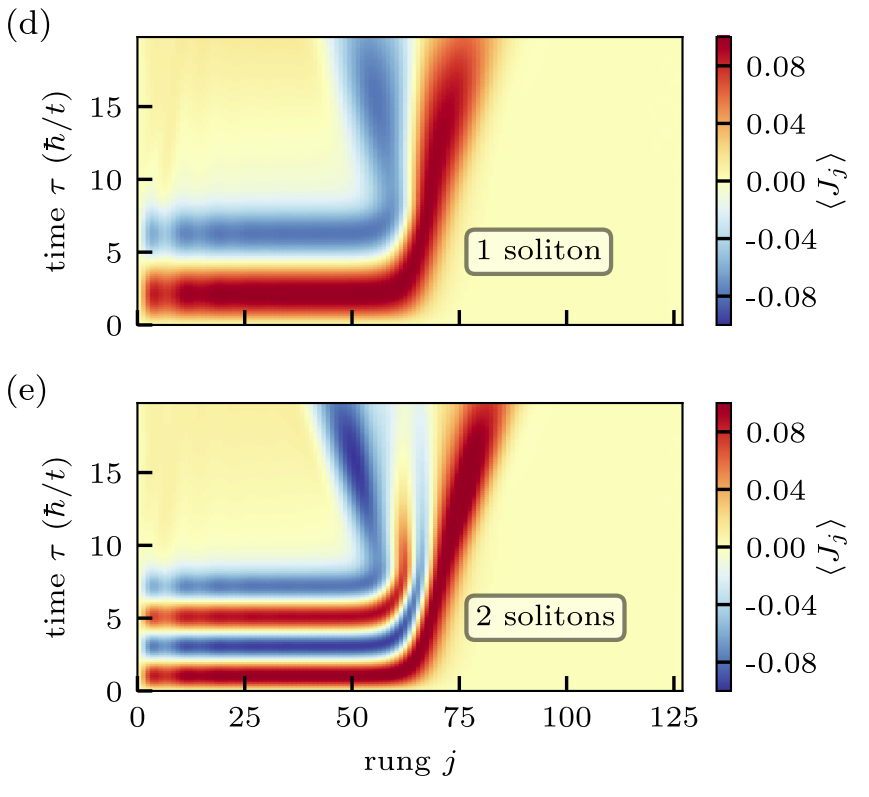 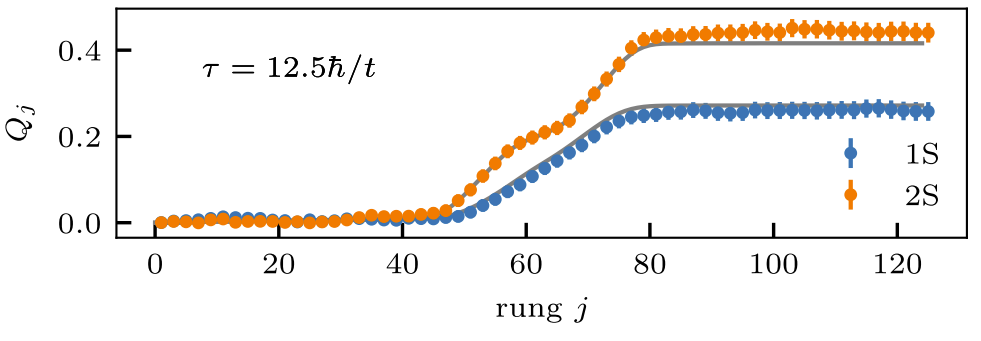 …now looking forward to the real experiment…
30
30
Sine-Gordon: from coupled condensates to hydrodynamics
Alvise Bastianello